Проект по экономическому воспитанию 
на тему: 
«Потребности человека»
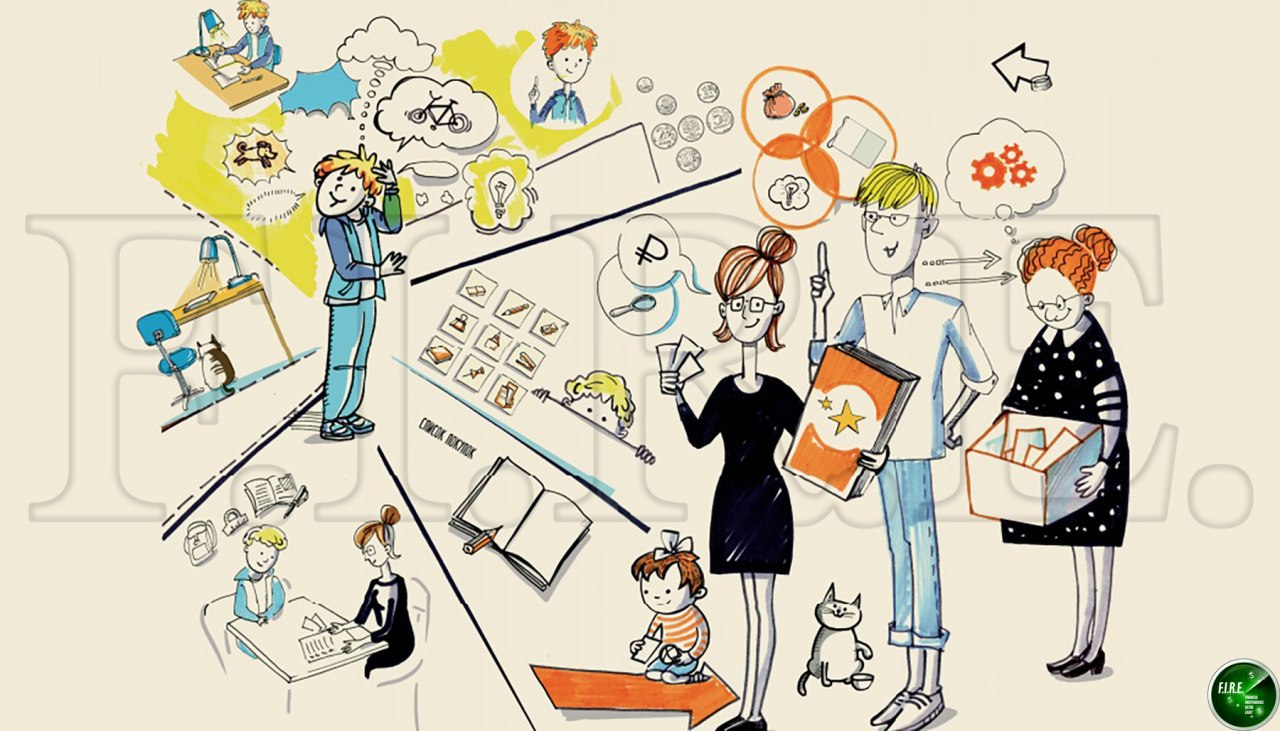 Группа общеразвивающей направленности детей от 4 до 5 лет
Подготовила: Кучерова К.Ю
Паспорт проекта:
Наименование проекта:       «Потребности человека»
Руководитель проекта:                  Кучерова К.Ю.
Срок и реализация проекта:  сентябрь – декабрь 2021 года
Тип проекта: 		            информационно – игровой
Участники проекта: 	       воспитатели группы,       						дети, родители


Возраст детей:                                     4 – 5 лет
Паспорт проекта:
Наиболее важные задачи:

1. Познакомить с экономическим понятиям «Потребности» (материальные, духовные, социальные).
2. Развивать экономическое мышление и основы экономических знаний.
3. Познакомить детей с основами экономического воспитания посредством дидактических и сюжетно - ролевых игр, ситуативных разговоров, бесед и продуктивной деятельности 
4.Воспитывать интерес у детей к трудовой  деятельности, желание трудиться и беречь труд других людей.
Основные формы реализации проекта:
Беседы, ситуативные разговоры
Дидактические игры
Сюжетно – ролевые игры
Игры - эксперименты
Мини – спектакли и развлечения
Игровые и проблемные ситуации
Взаимодействие с родителями
Центр экономического воспитания:
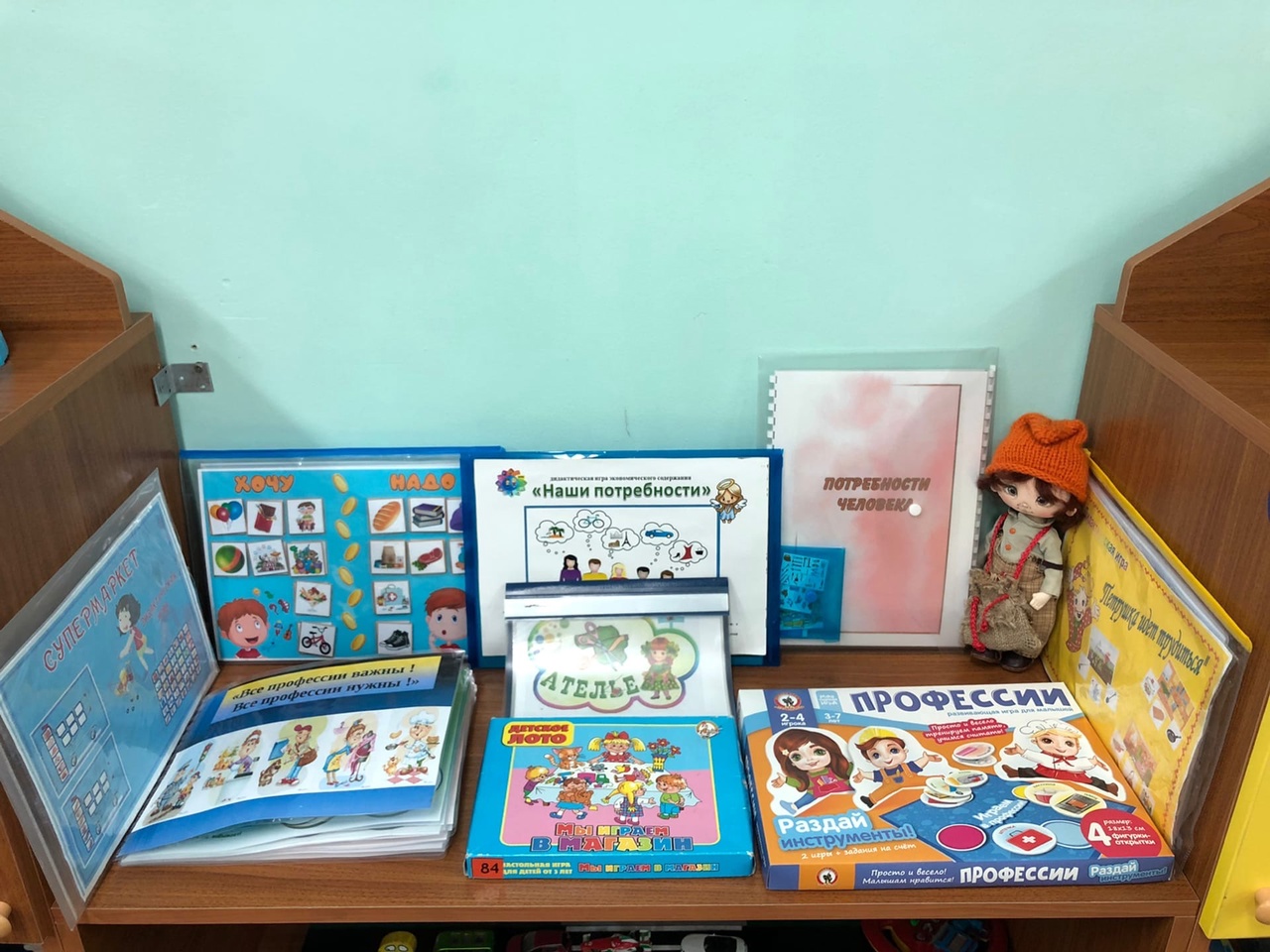 Беседы:
«Мои друзья» (потребность в общении)
«Для чего человеку нужна еда?» 
«В чем нуждается человек» (жизненно важные потребности)
«Бережливый я» 
«Жилища людей» (потребность в жилище)
«Для чего человеку нужна одежда\обувь?» 
«Для чего нужно учиться?» (Потребность  в образовании)
«Моя семья» (потребность в семье)
Образовательная деятельность:
Просмотр мультфильма «Уроки тетушки совы – «Умение экономить»
Чтение произведений К.И. Чуковского «Федорино горе», «Телефон»
Рассматривание альбома с иллюстрациями одежды и обуви 
Просмотр мультфильма «Кошкин дом» 
Чтение сказки А. Н. Толстого «Золотой ключик, или Приключения Буратино»
Экскурсия в кабинет медсестры детского сада
Просмотр мультфильма « Уроки тетушки Совы «Семейный бюджет» 
Ситуативный разговор «Без чего можно обойтись, без чего нельзя…»
Игра «Заветные желания»
Ситуативный разговор, «Какие бывают потребности» 
Конструирование «Строим дом»
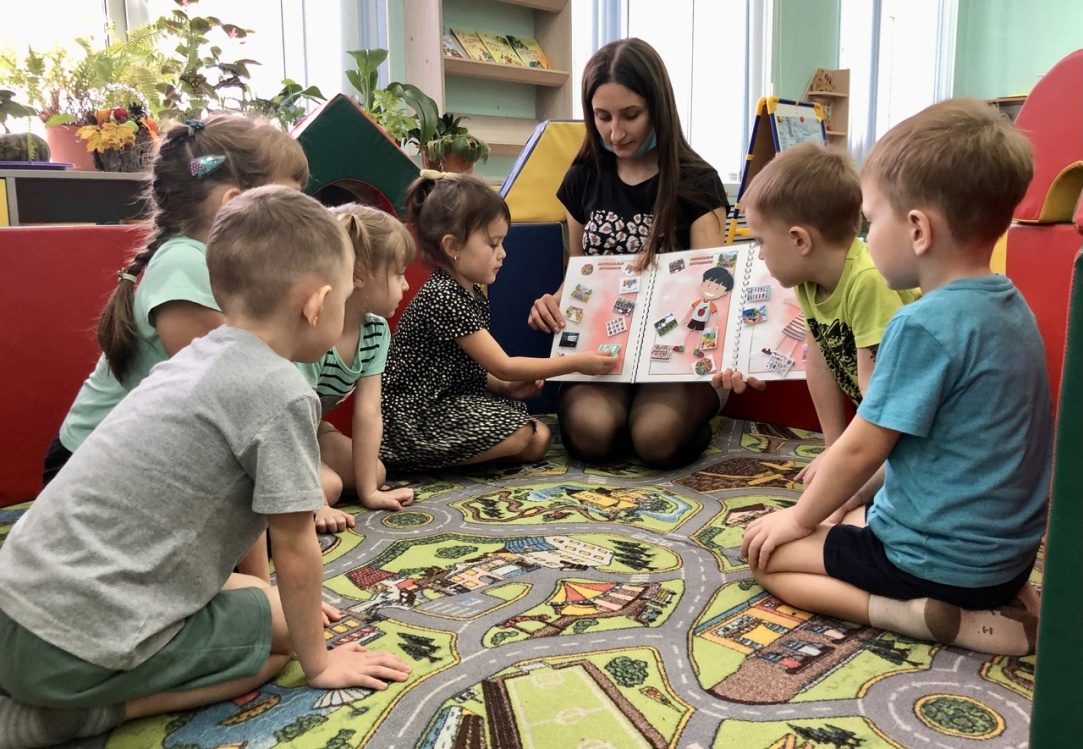 Совместная деятельность:
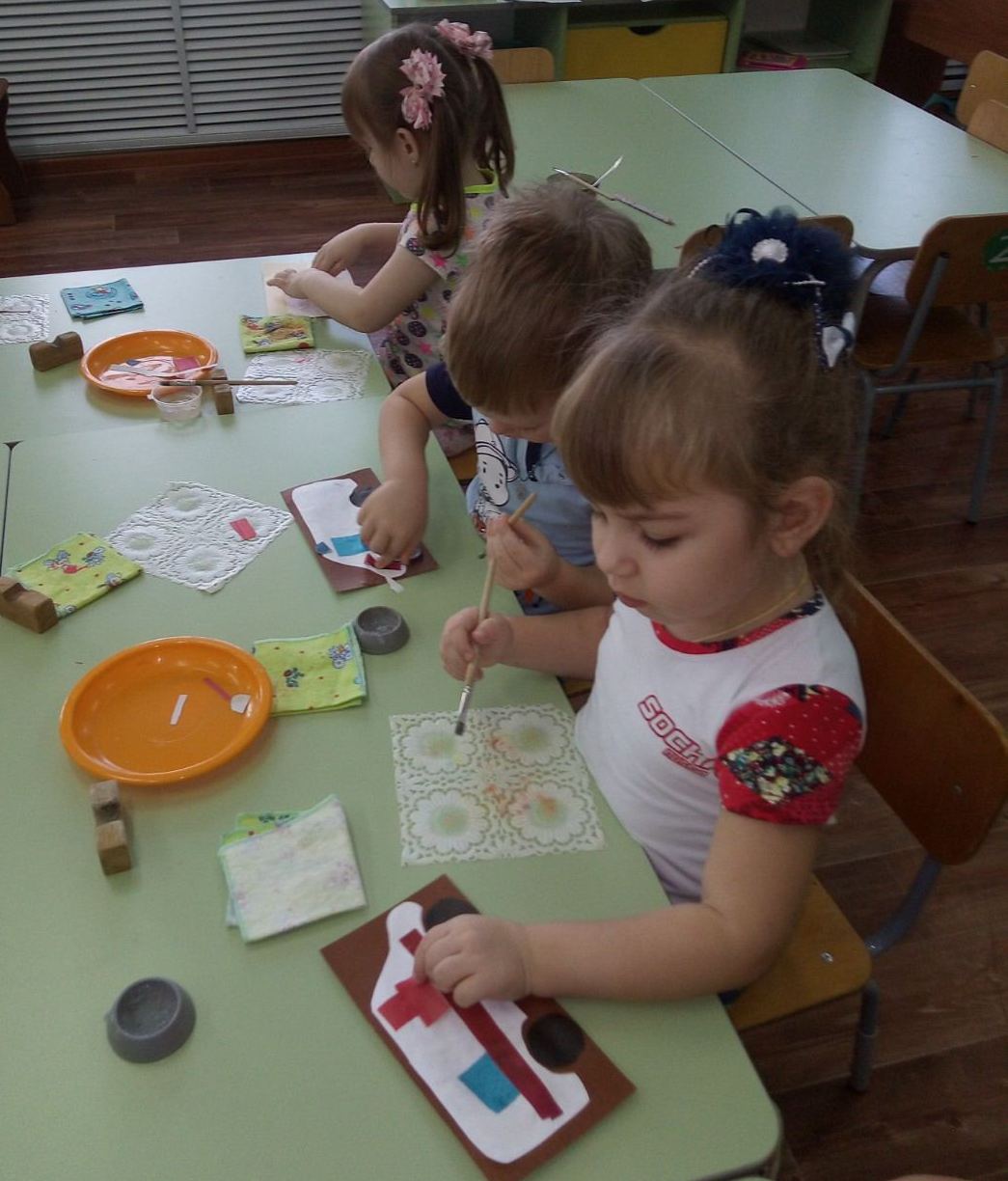 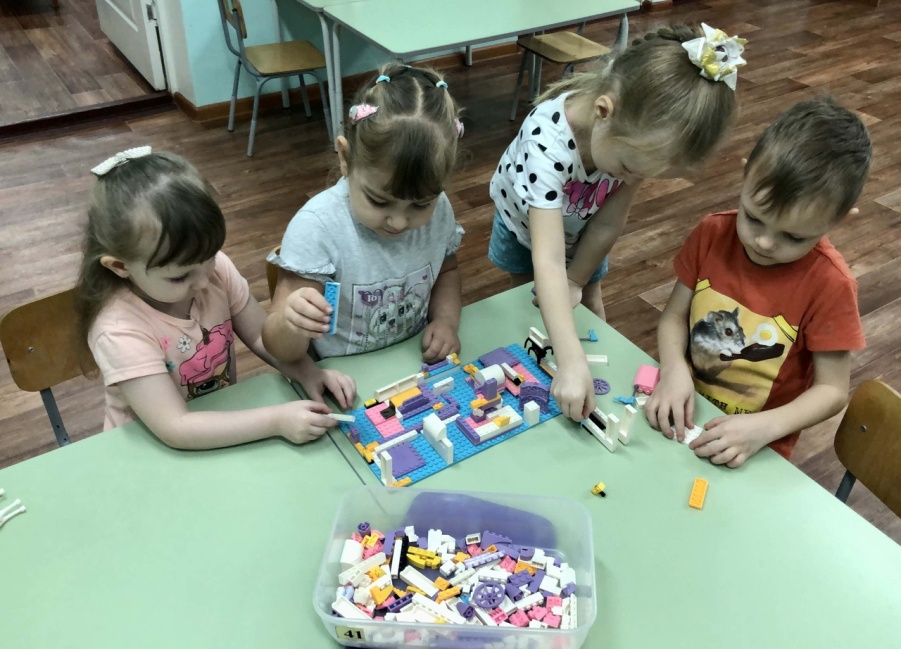 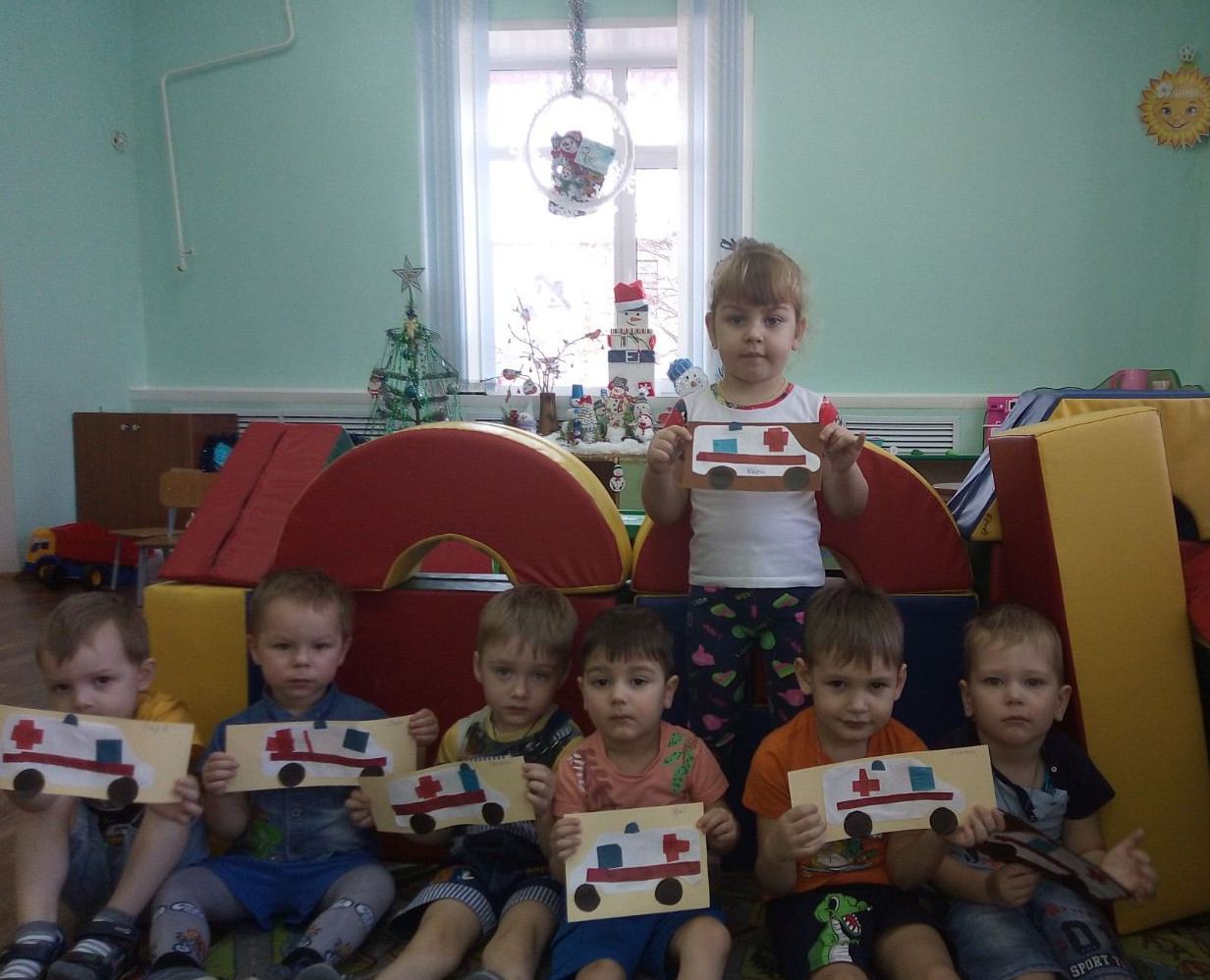 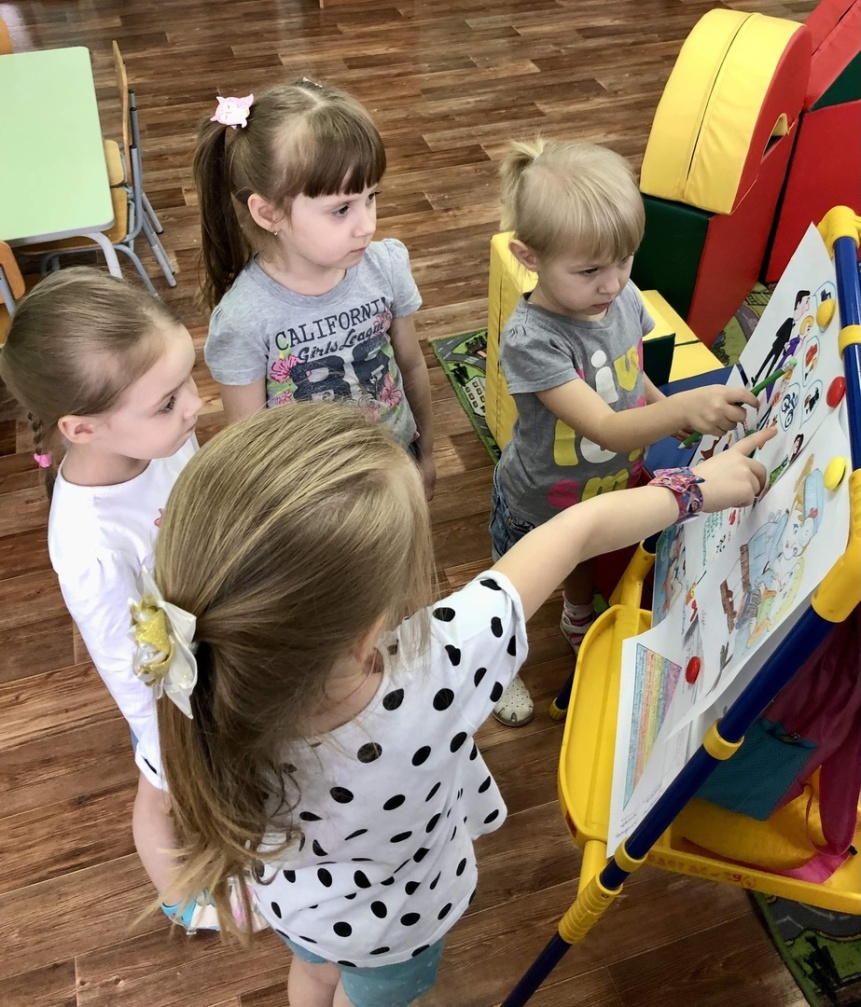 Совместная деятельность:
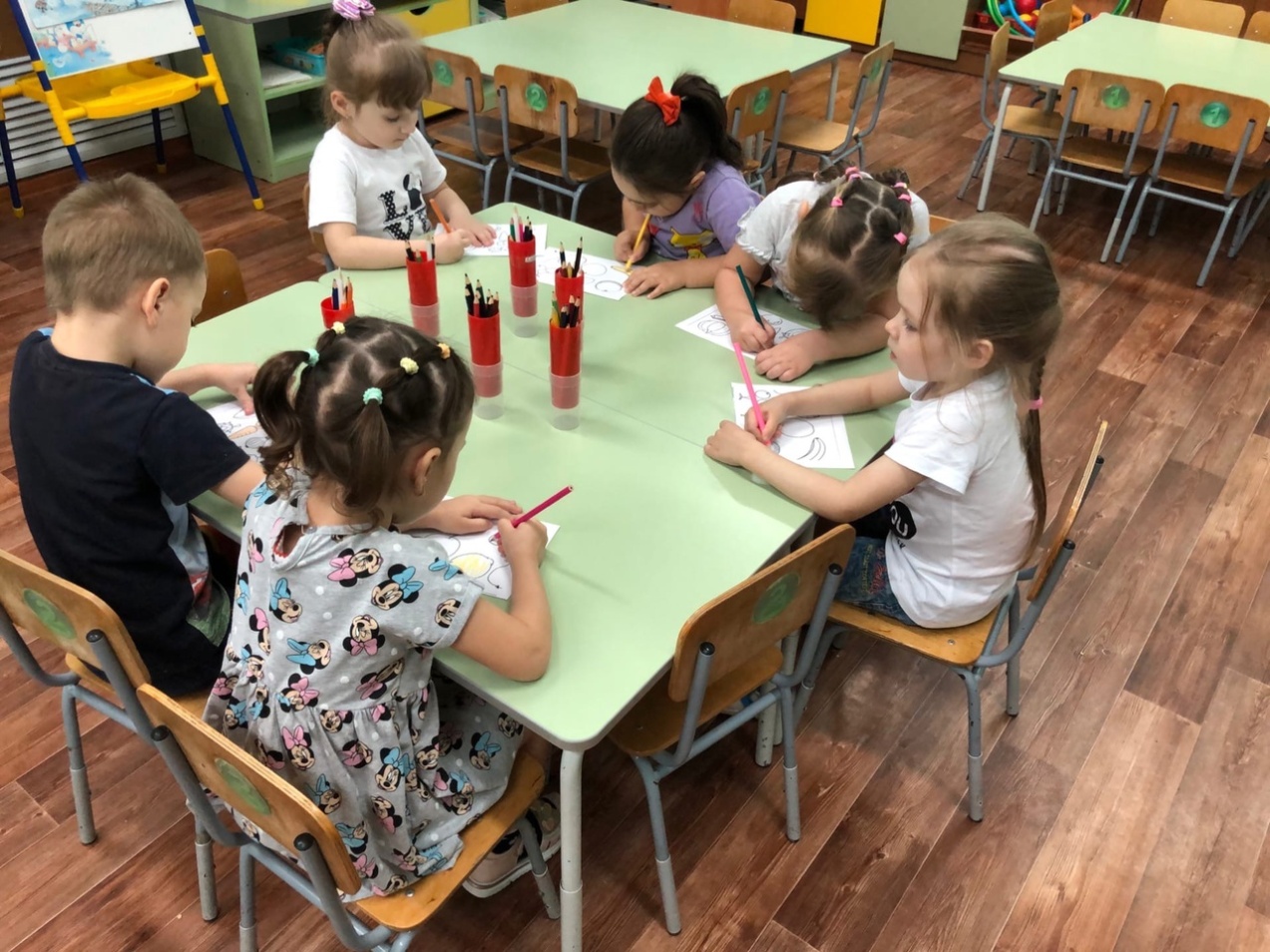 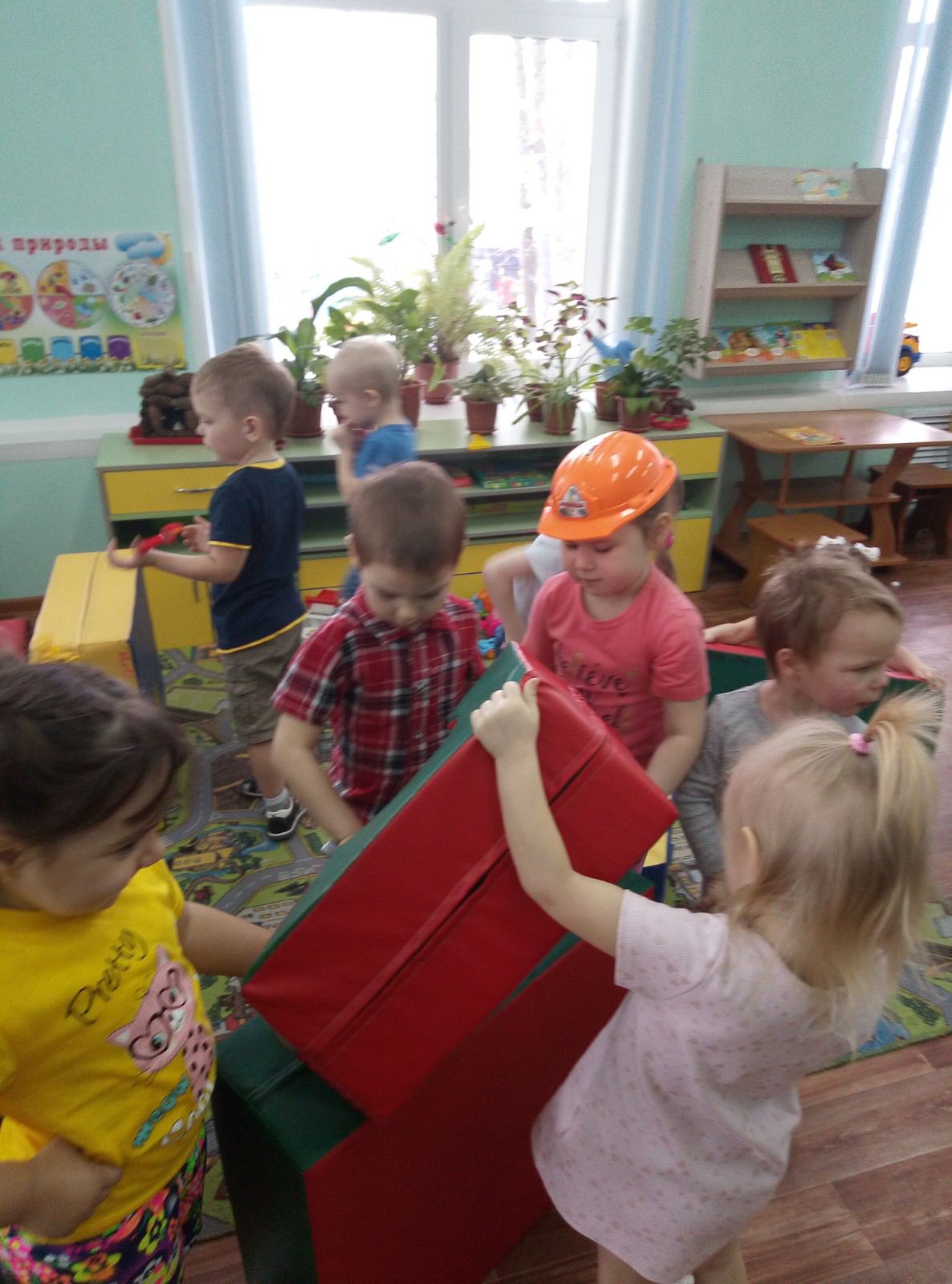 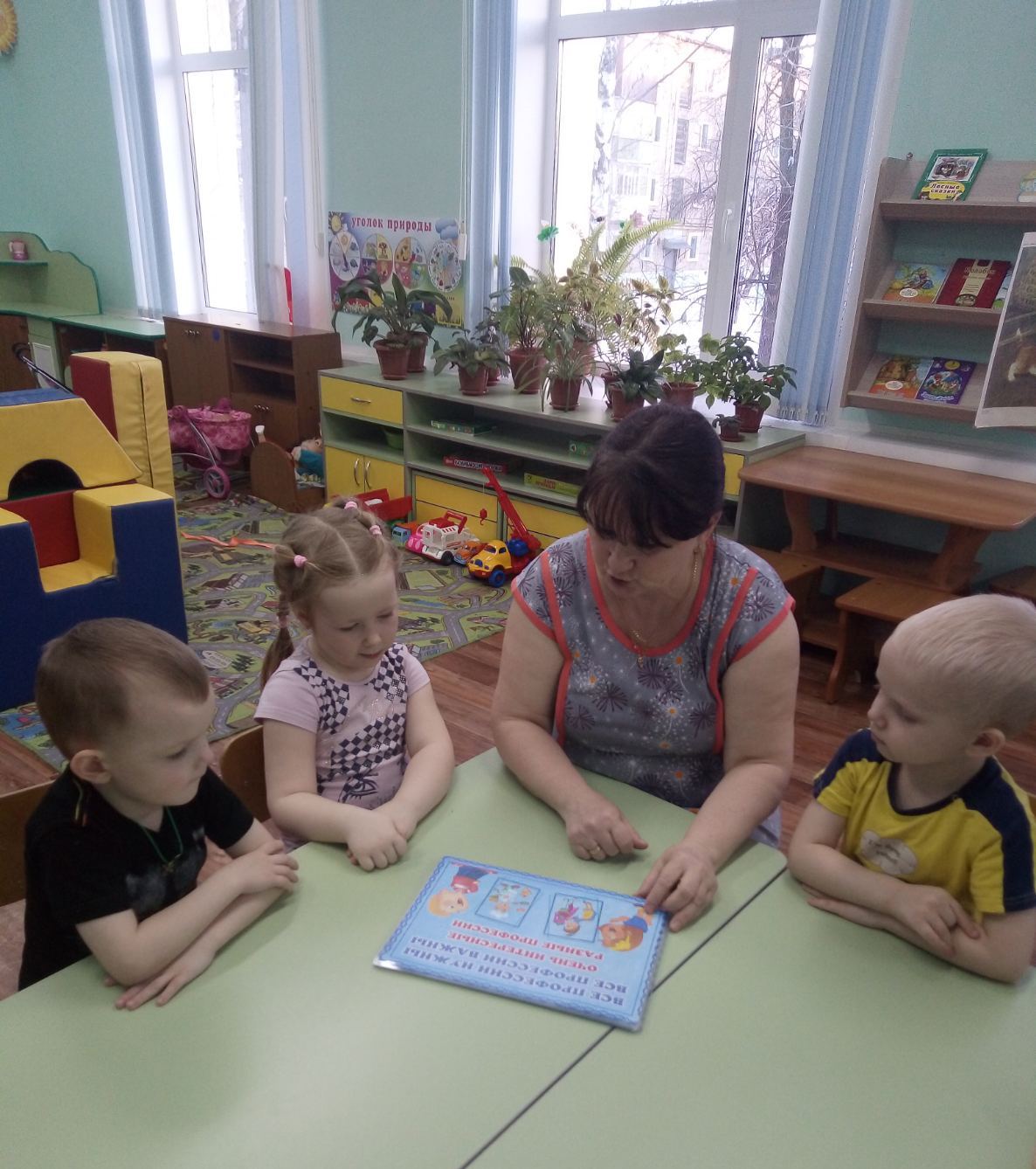 Дидактические игры:
«Кому что нужно» (дать представления о различных потребностях)
 «Потребности человека»
 «За покупками в магазин» 
  «Хочу и надо» 
 «Узнай потребность по описанию» 
«Мы играем в магазин»
«Профессии»
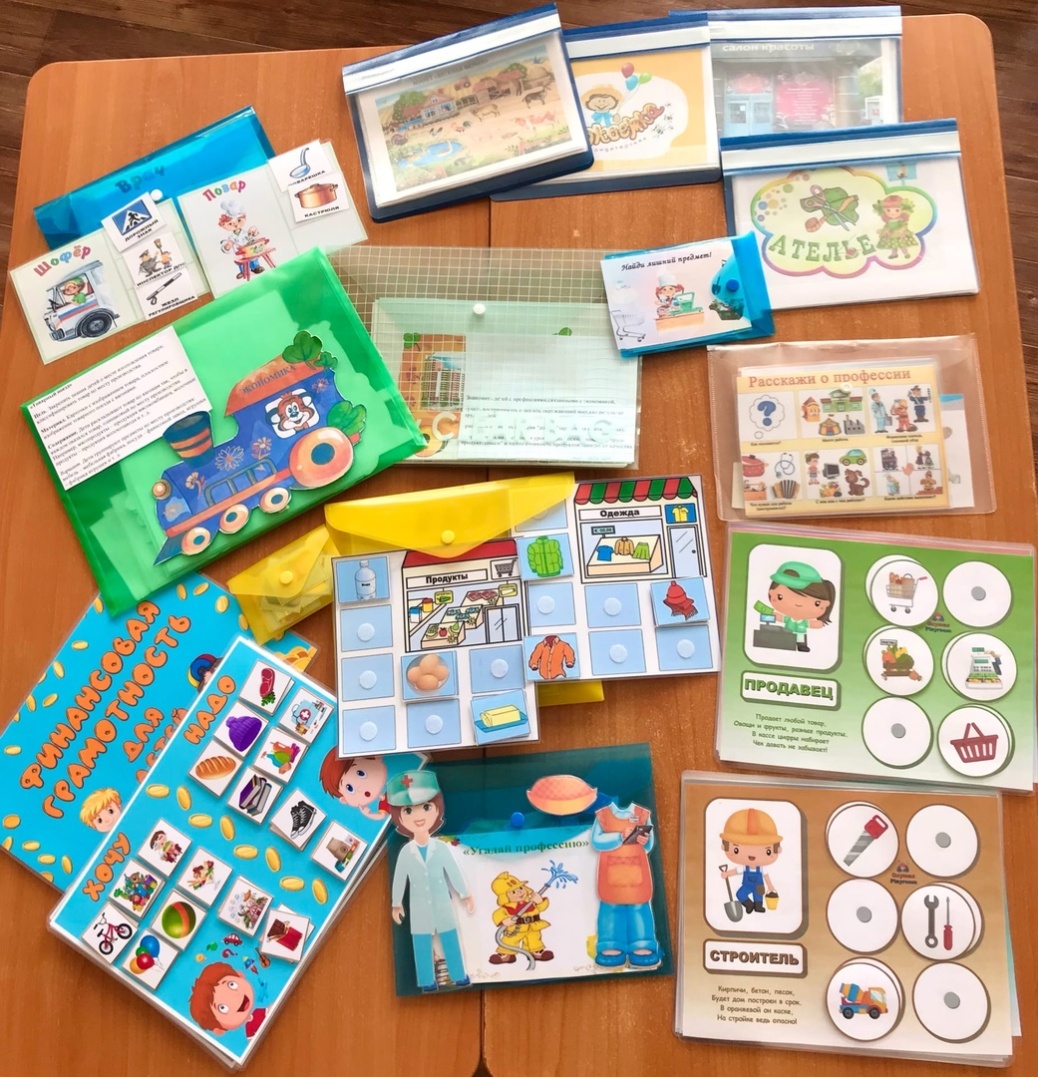 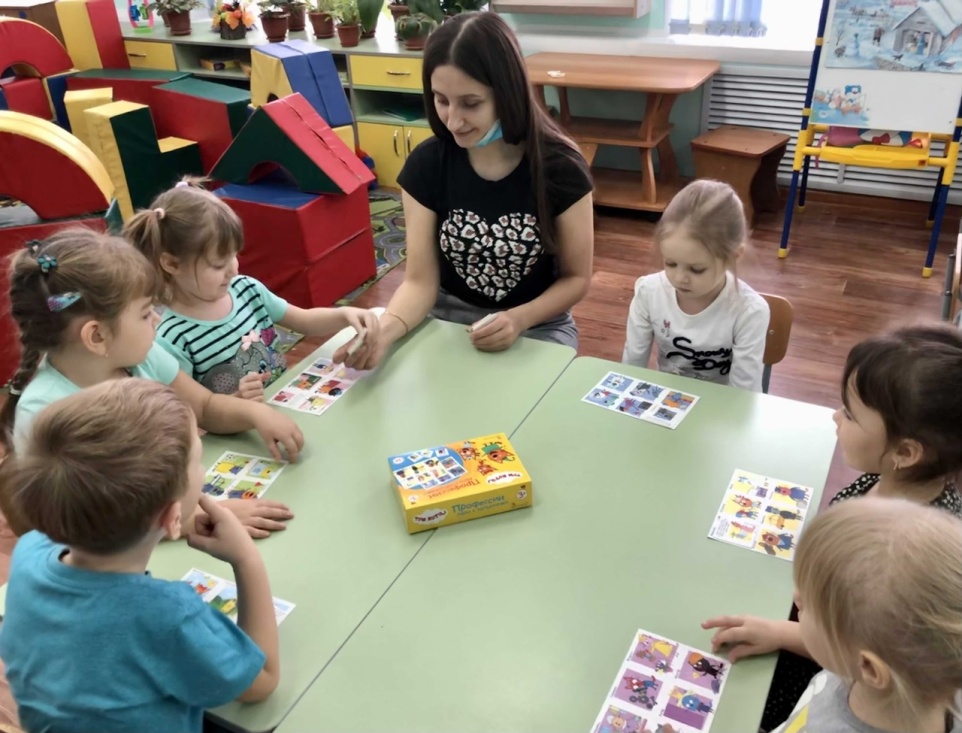 Дидактические игры:
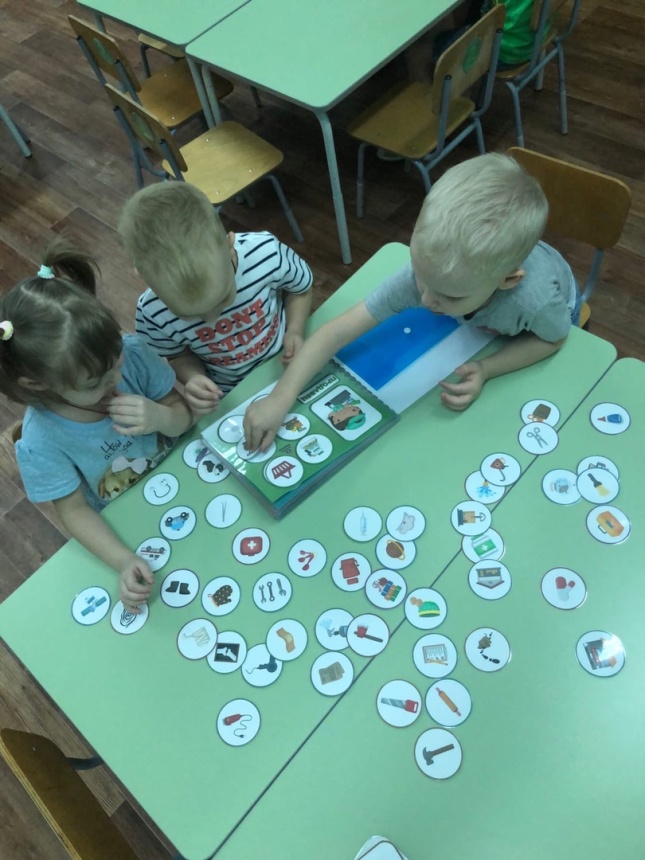 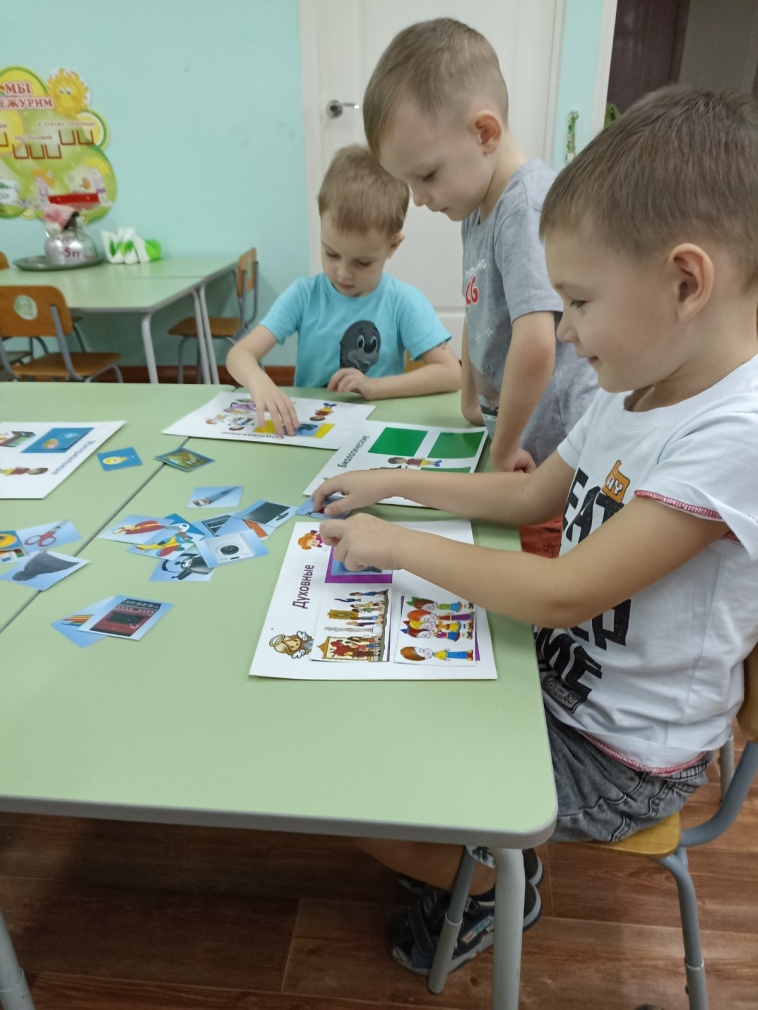 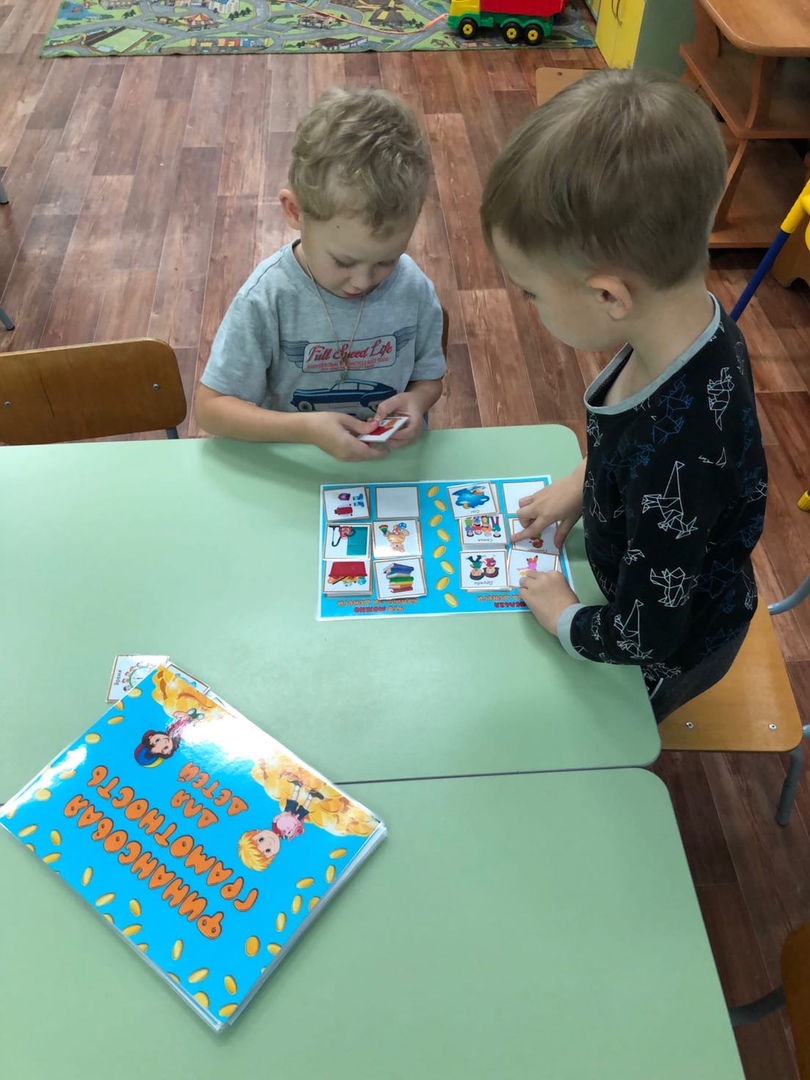 Дидактические игры:
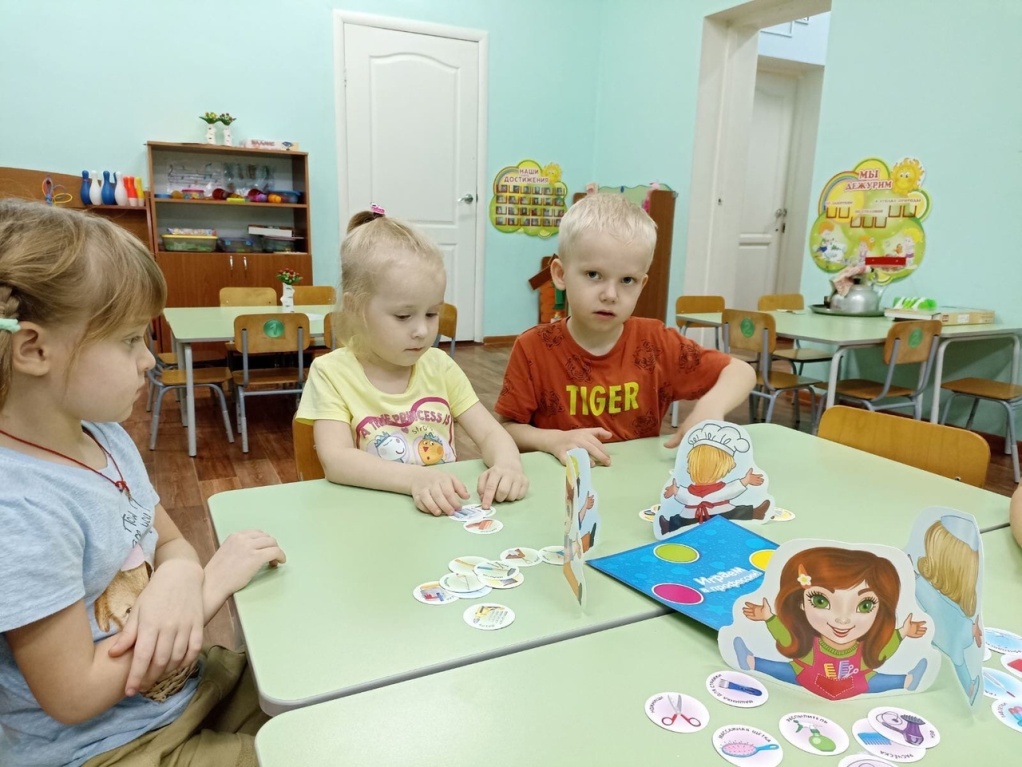 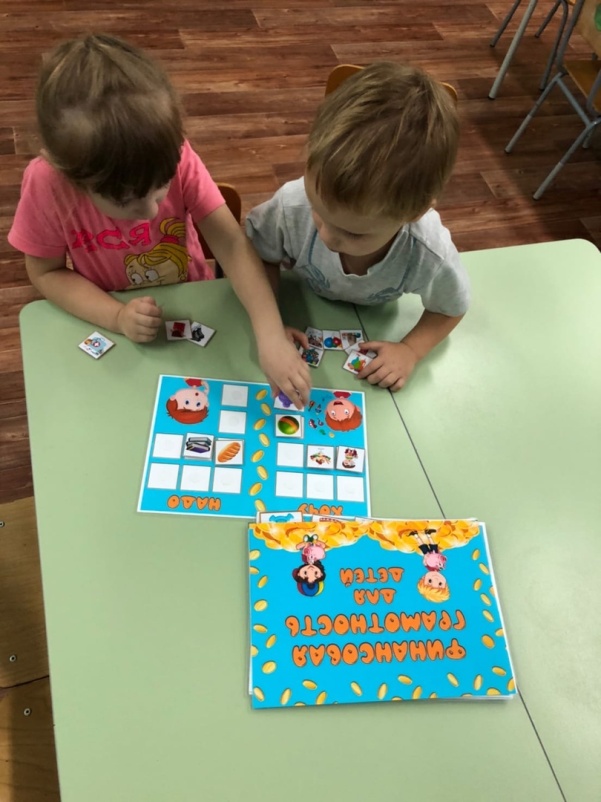 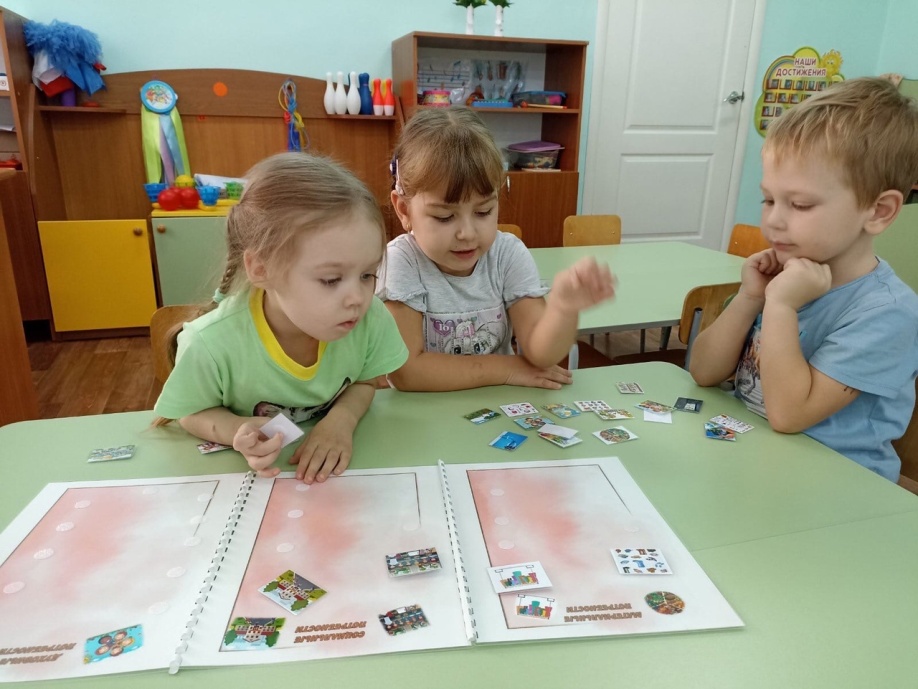 Дидактические игры:
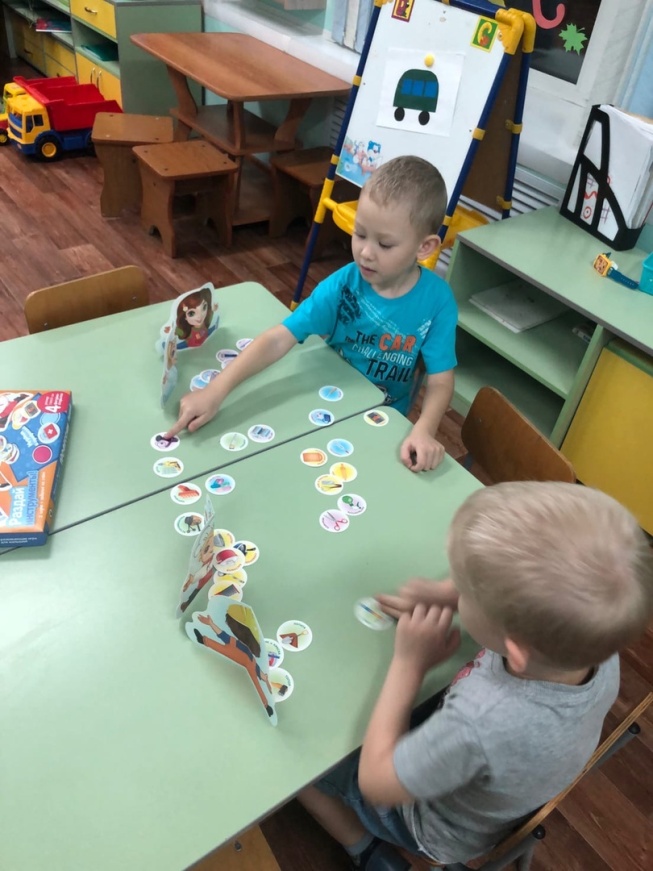 Сюжетно – ролевые игры:
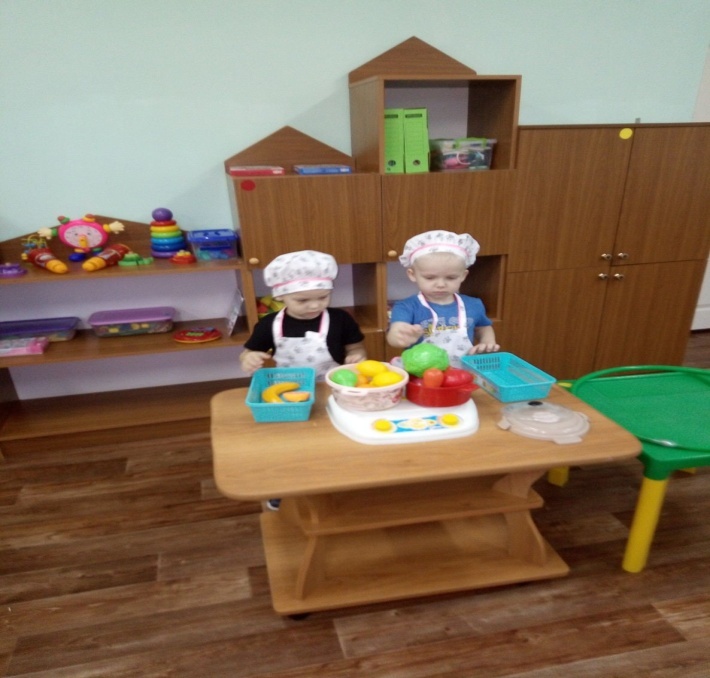 «Магазин», «Супермаркет»
«Ателье»
«Школа» 
«Семья»
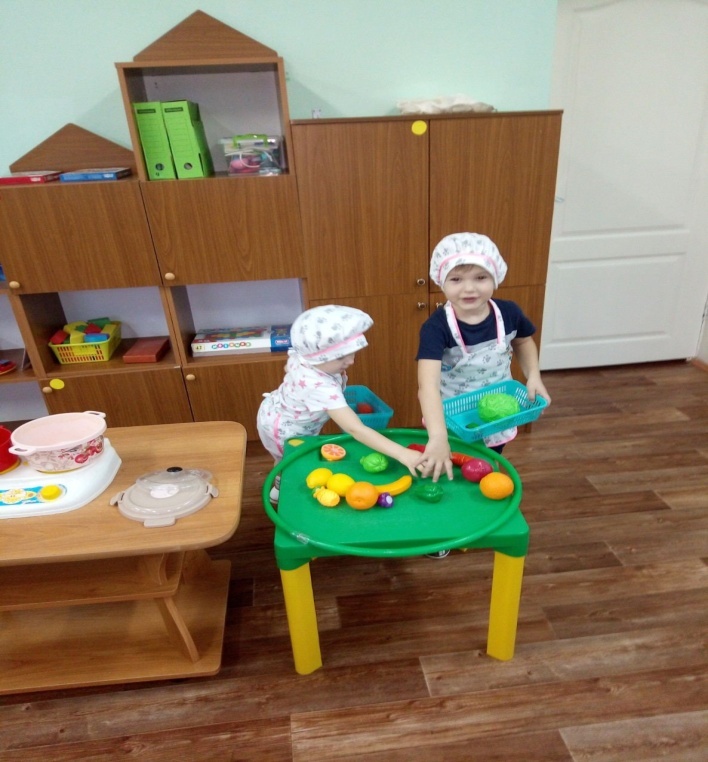 Сюжетно – ролевые игры:
«Семья»
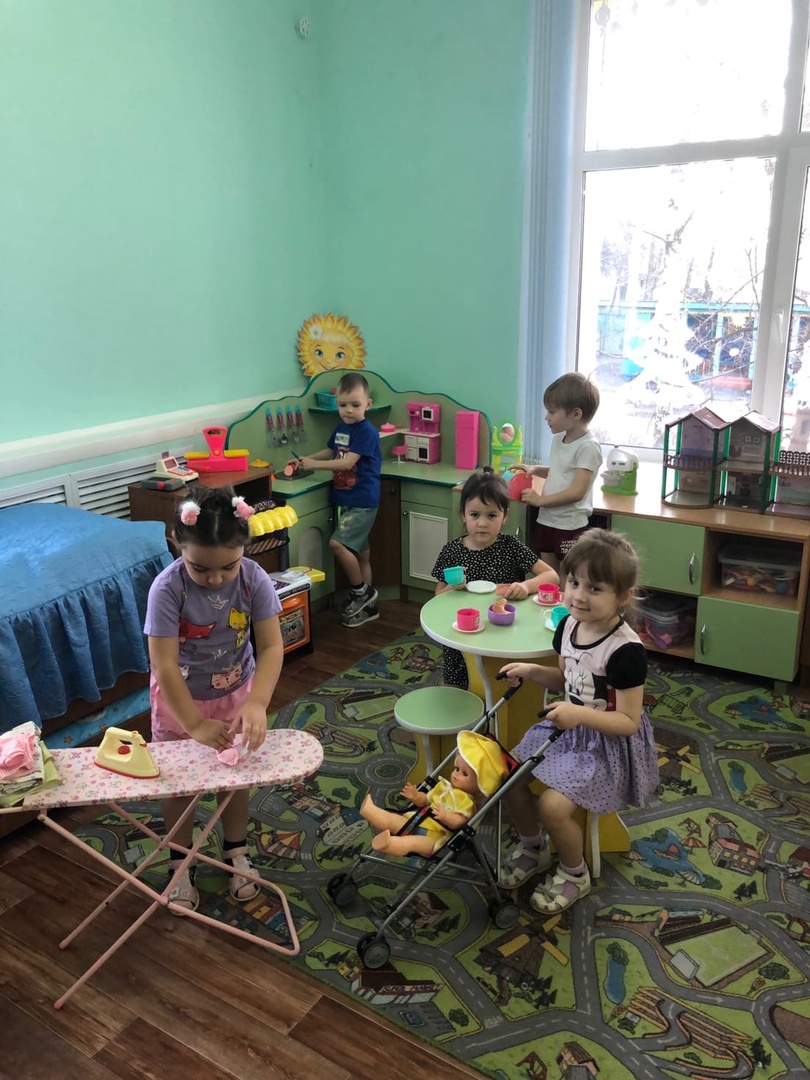 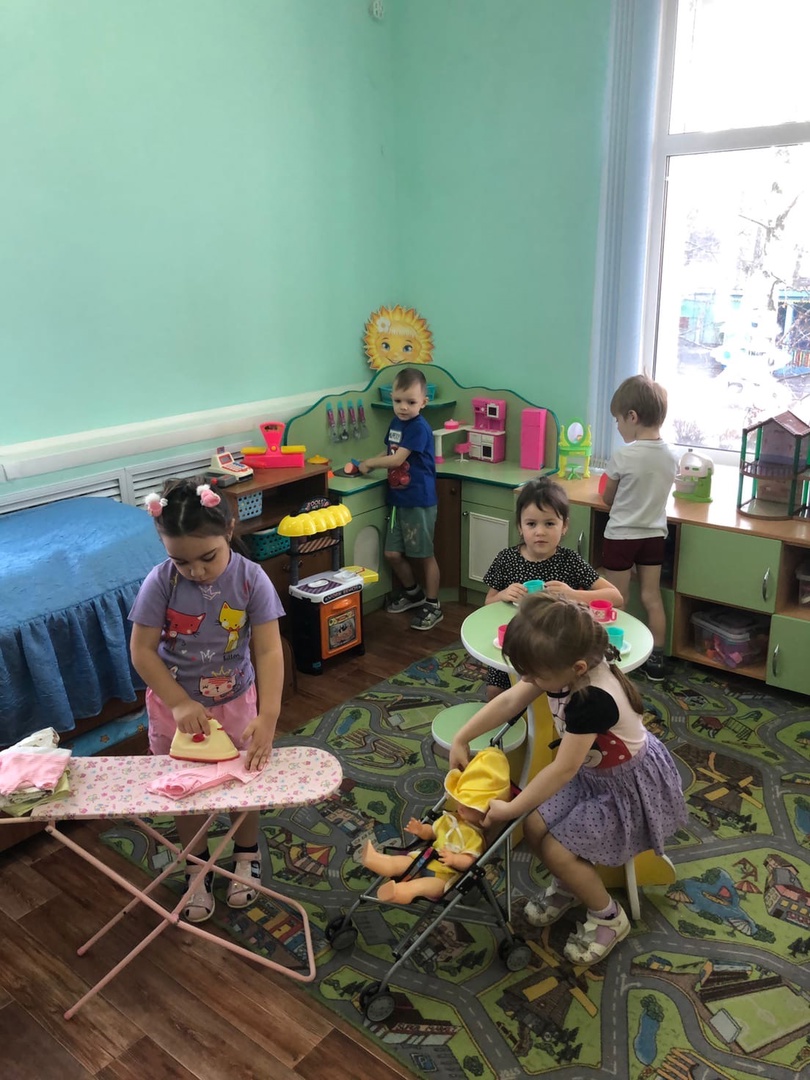 Мини – спектакль «Кошкин дом»
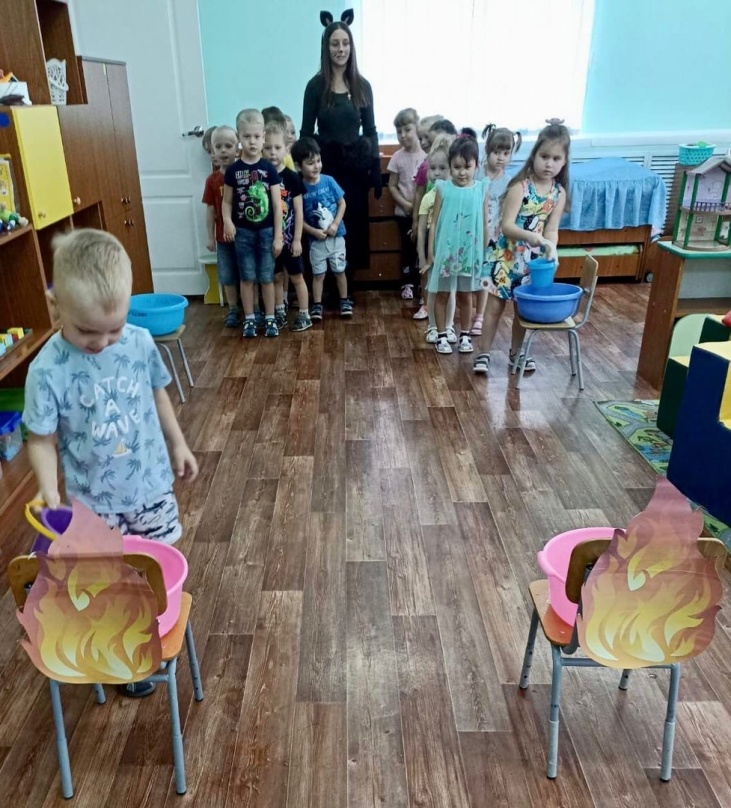 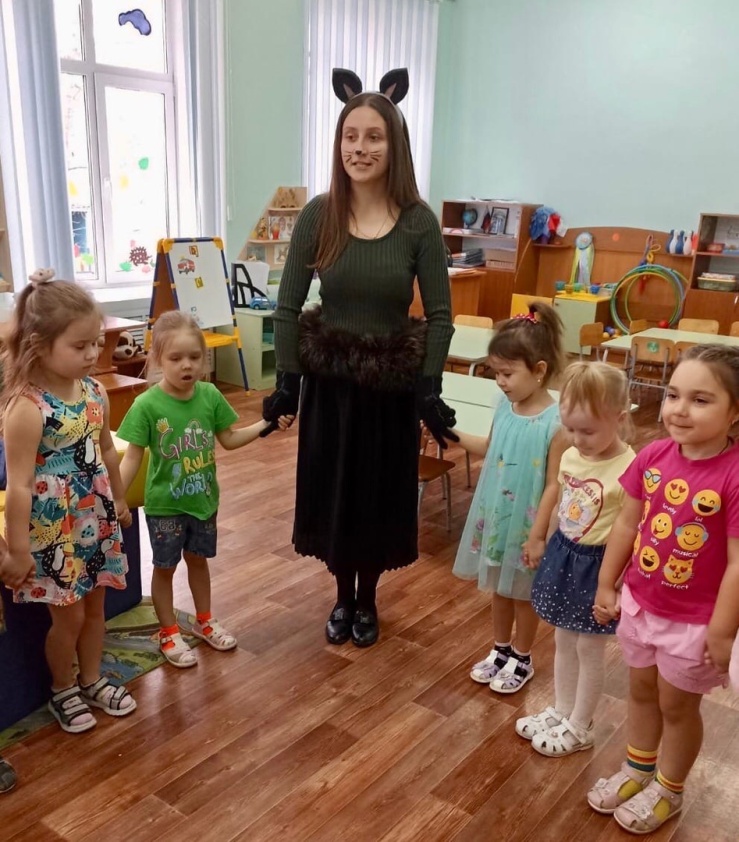 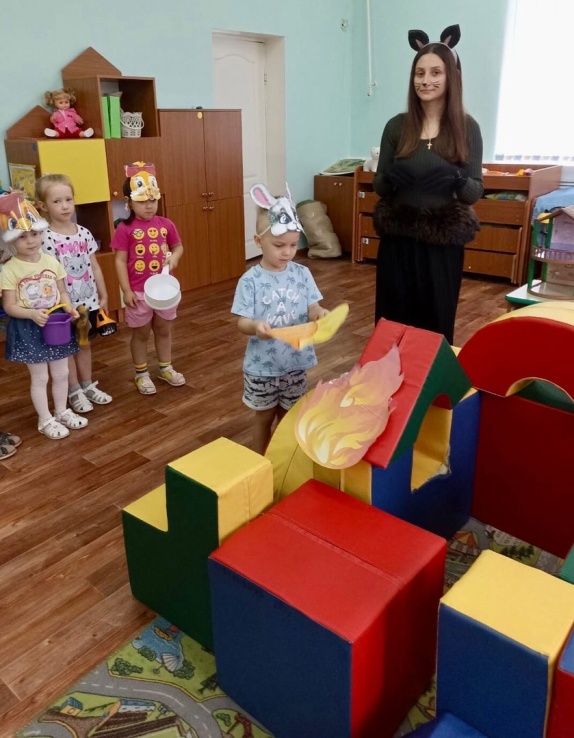 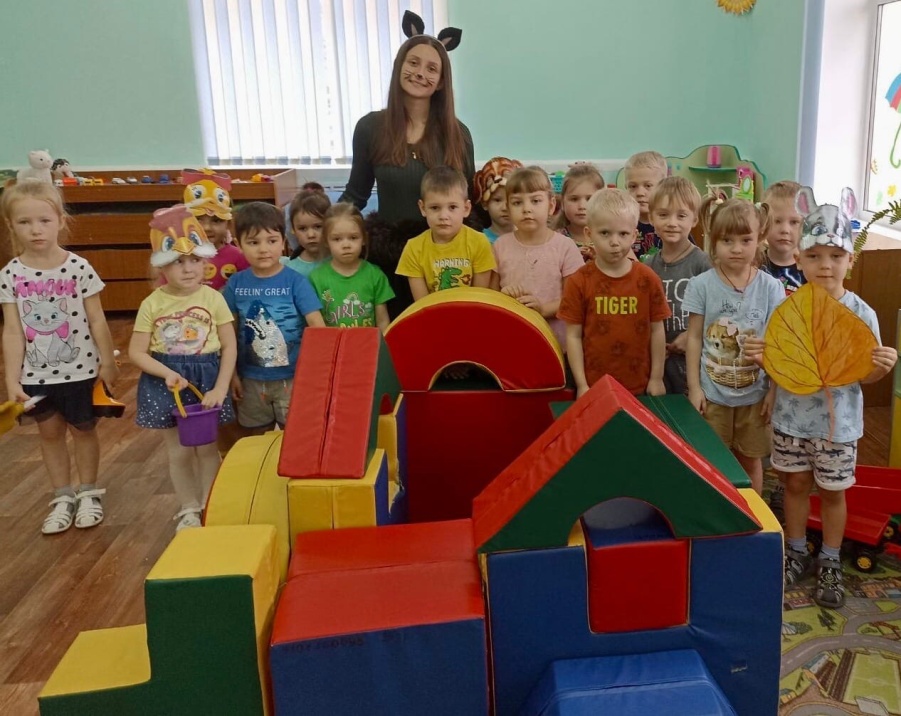 Экскурсия в медицинский кабинет детского сада (расширять знания о понятии «медицина», закрепить у детей представления о труде врача, медицинской сестры, социальные потребности человека)
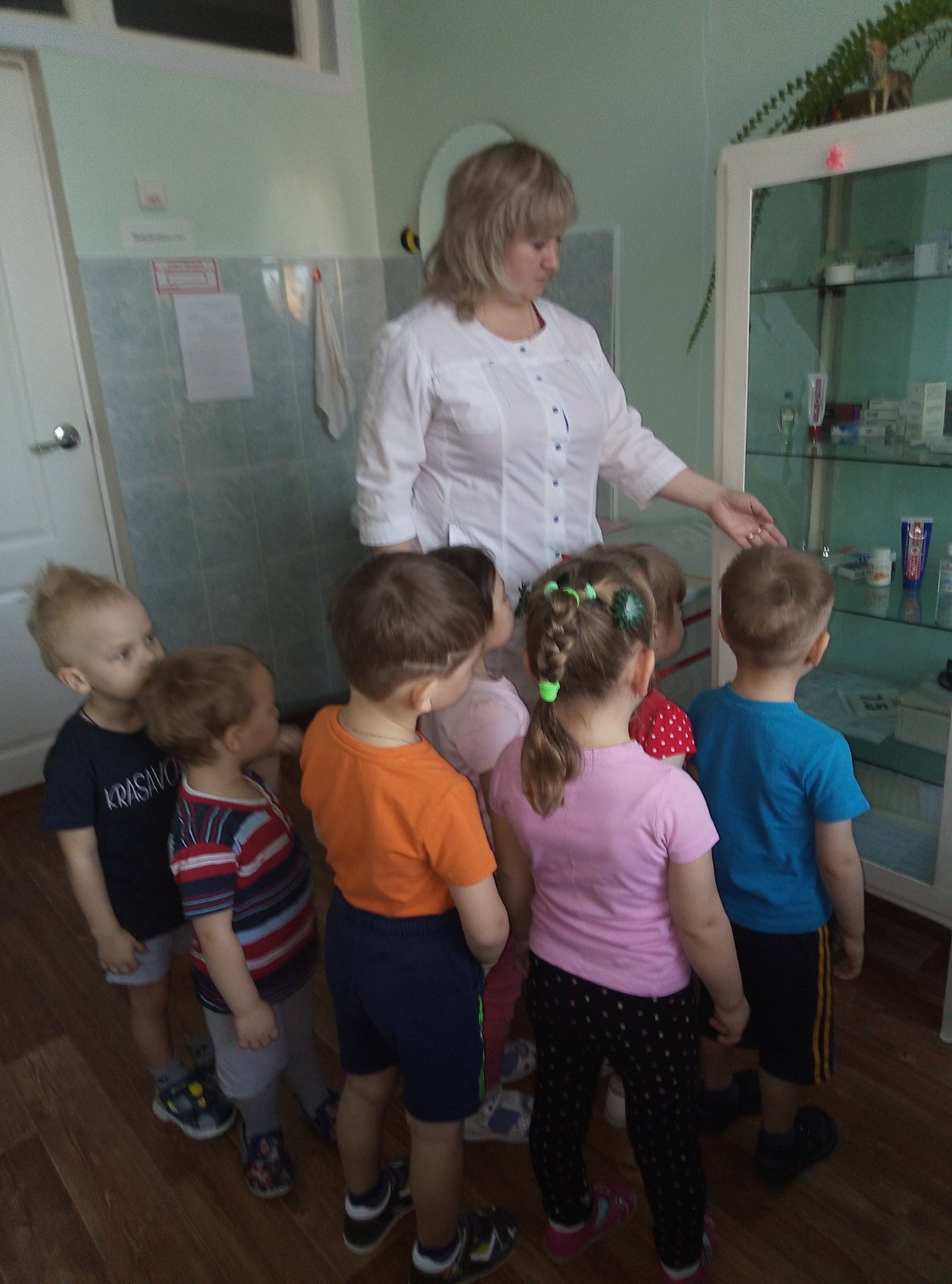 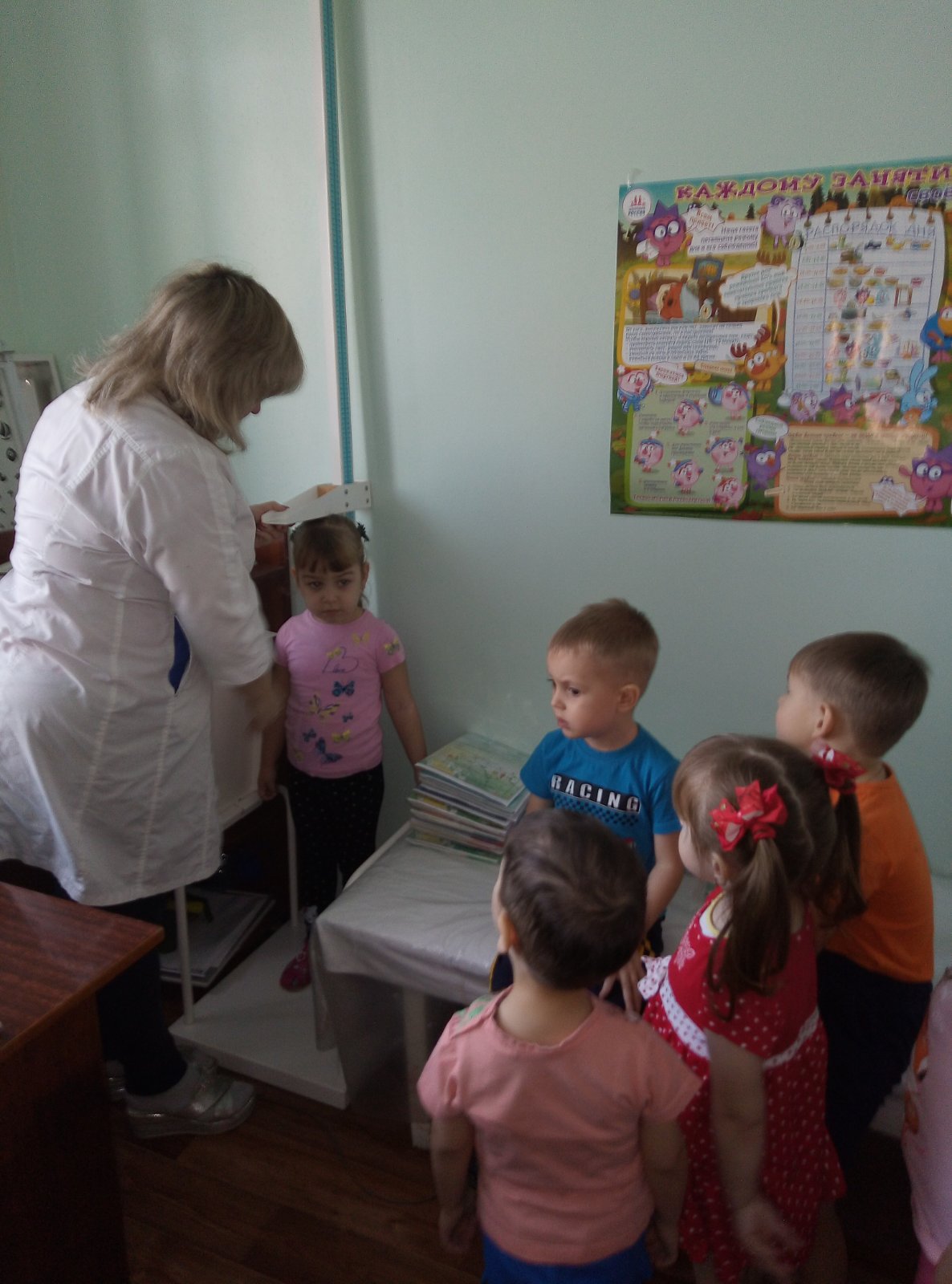 Взаимодействие с родителями:
Анкетирование родителей с целью выявления знаний по теме проекта
 «Круглый стол» - «Как объяснить детям, что такое потребности» 
Конкурсы рисунков по теме проекта
 Памятки для родителей по теме проекта
 Развлечение для детей при участии родителей
Взаимодействие с родителями:
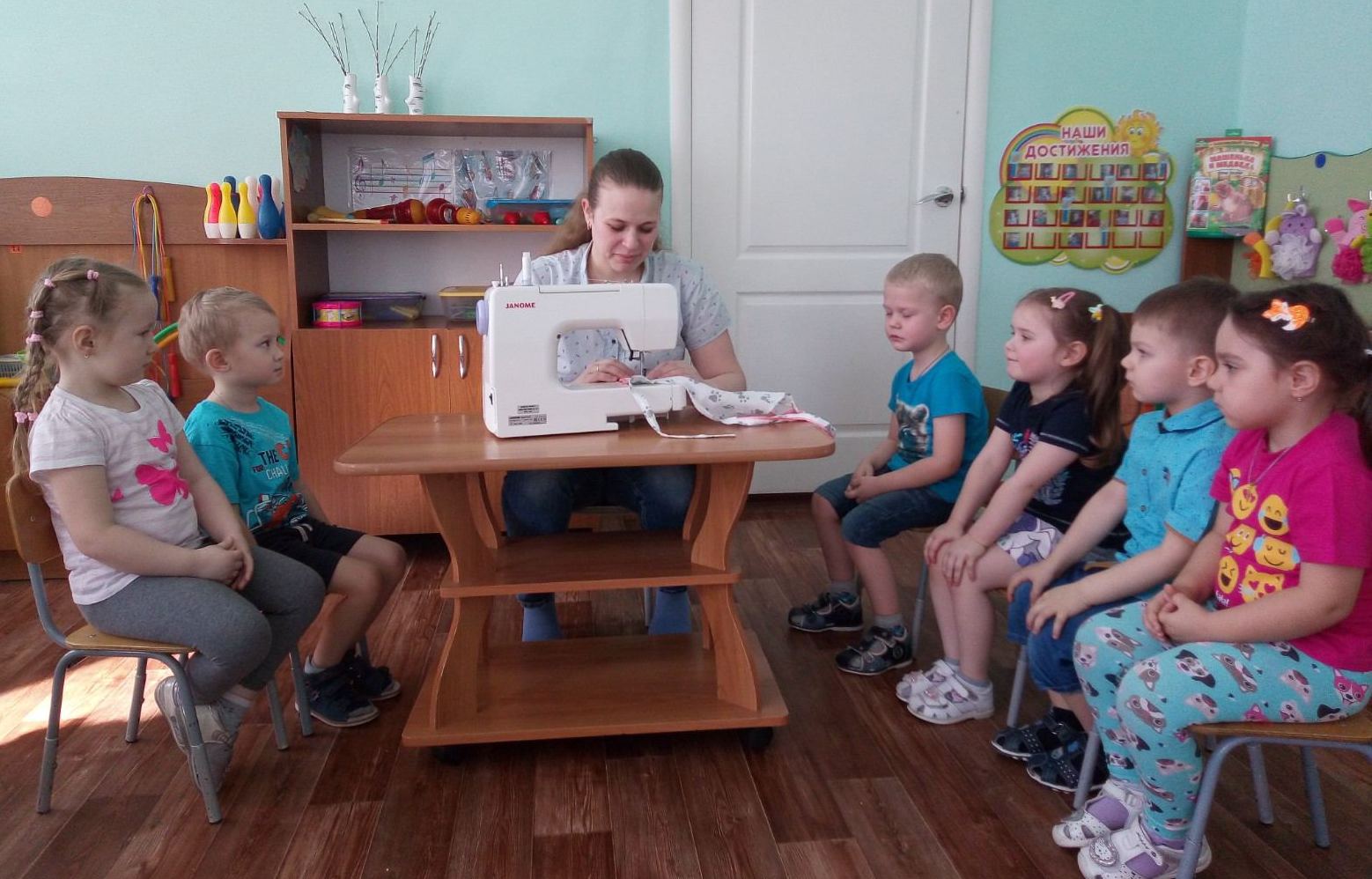 Сюжетно – ролевая игра «Ателье» уточнить функциональную значимость одежды в жизни людей
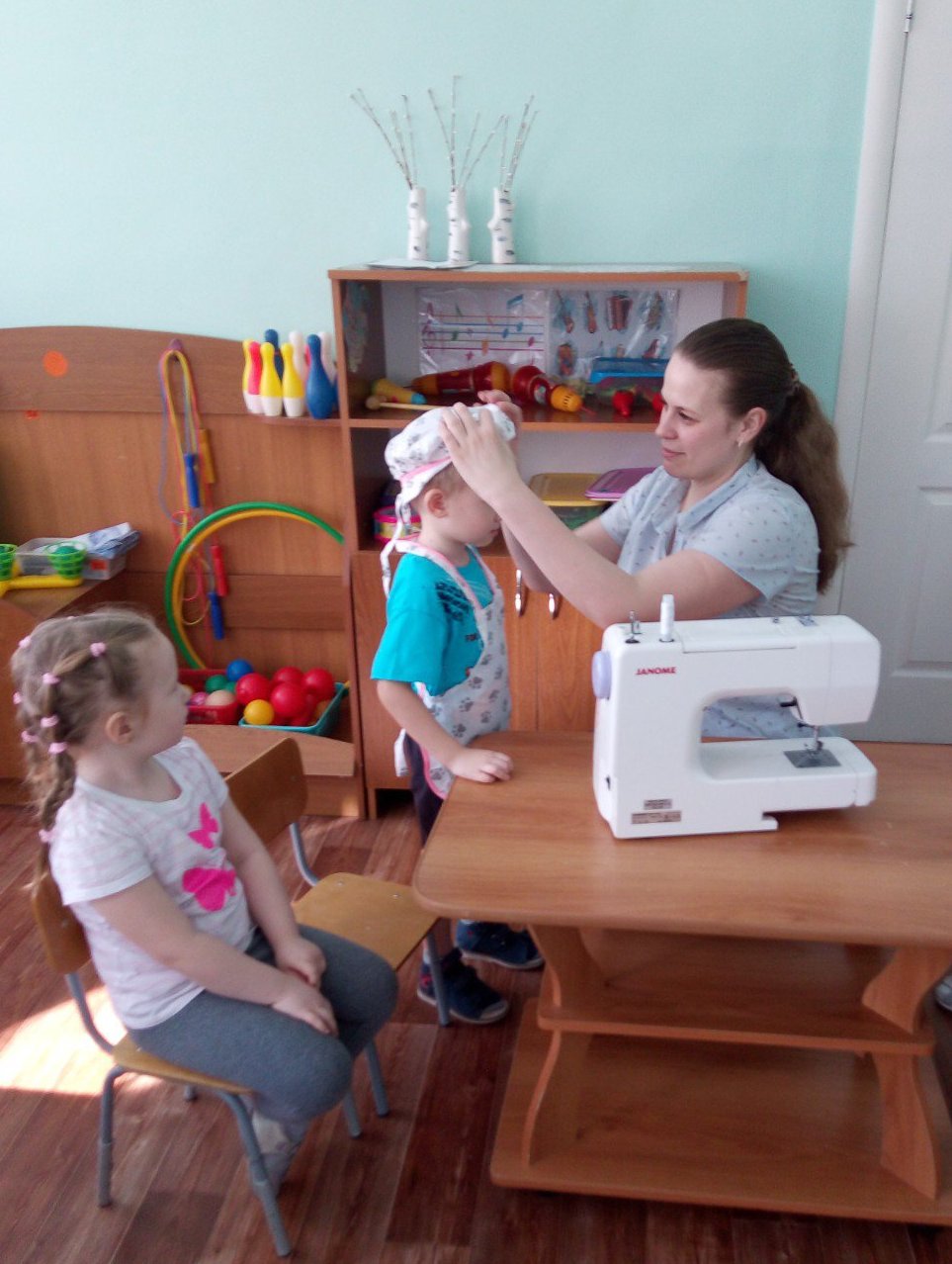 Взаимодействие с родителями:
«День рождения Мухи - Цокотухи»
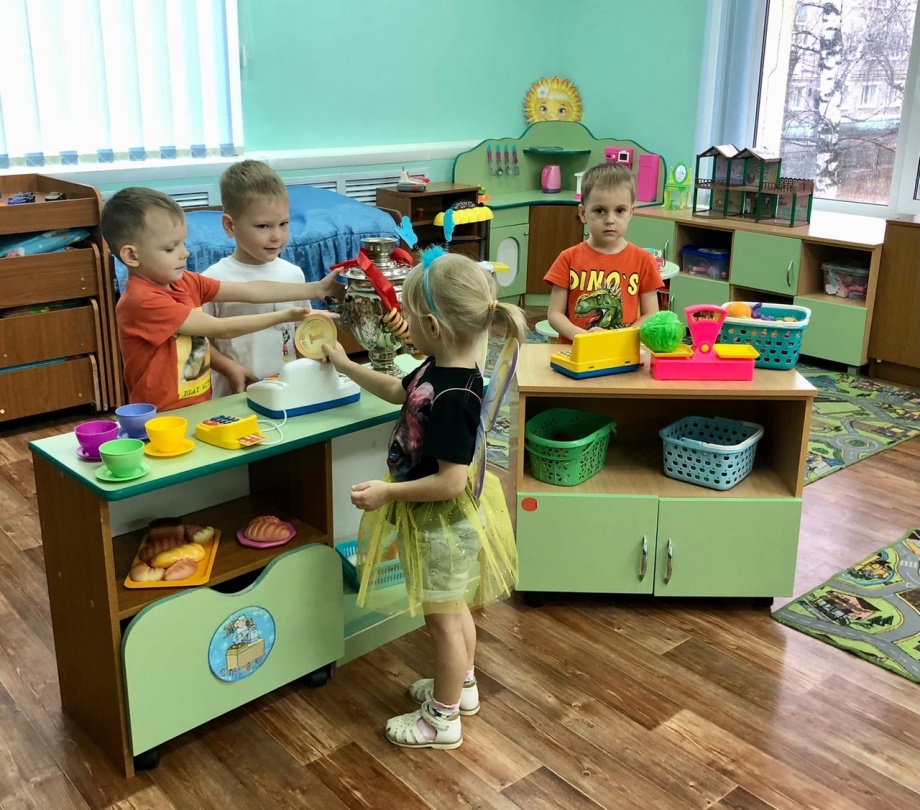 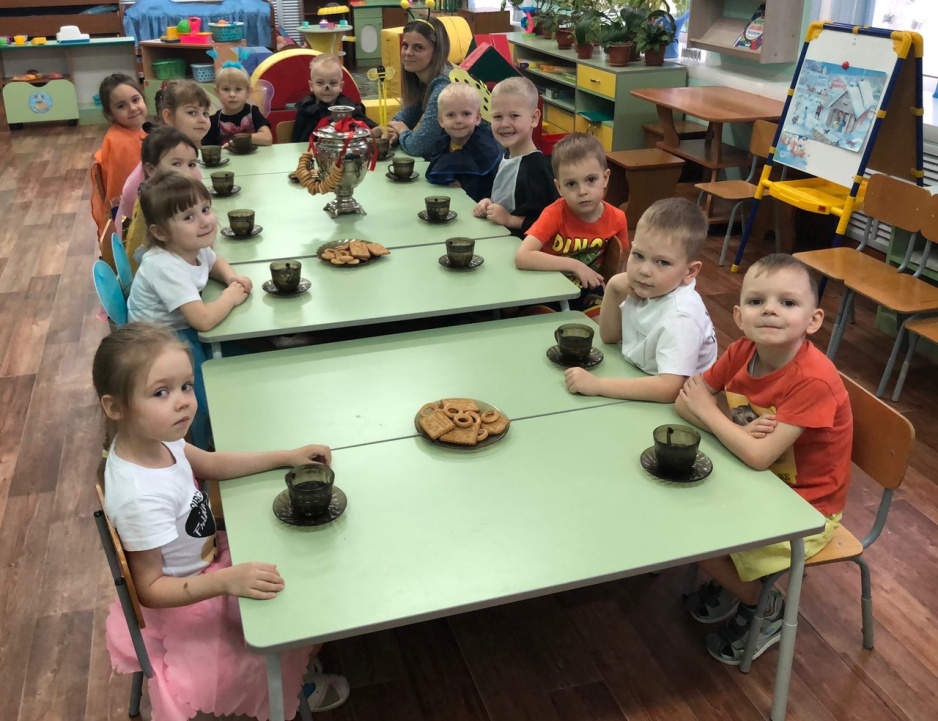 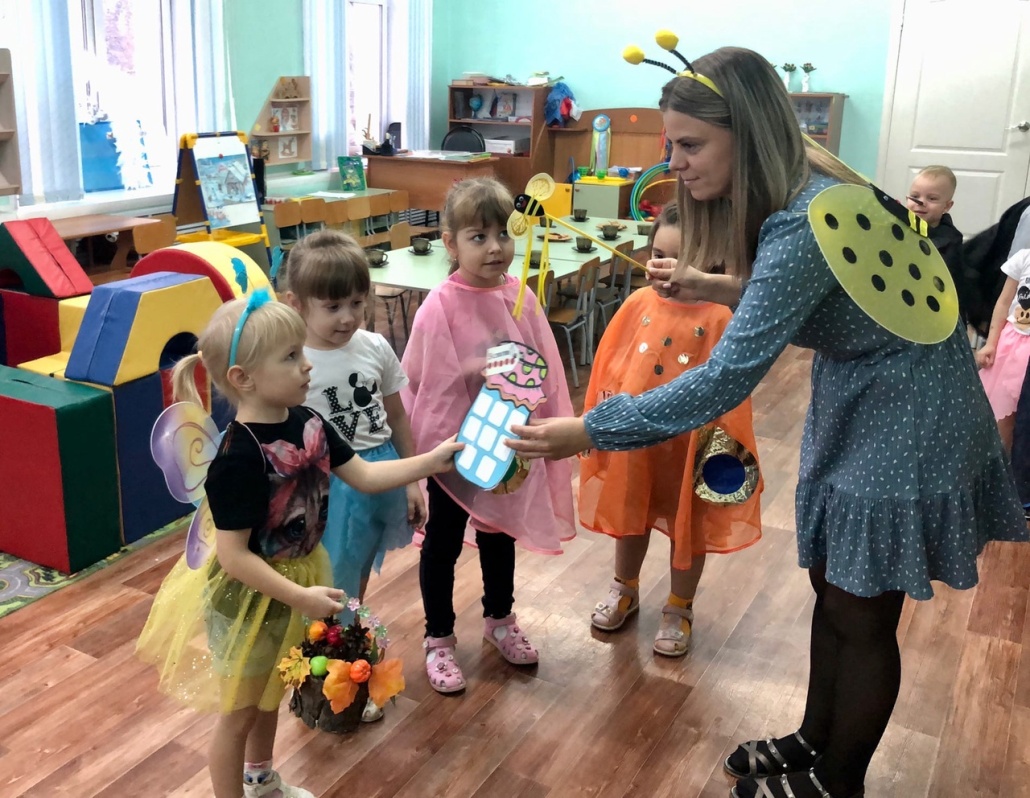 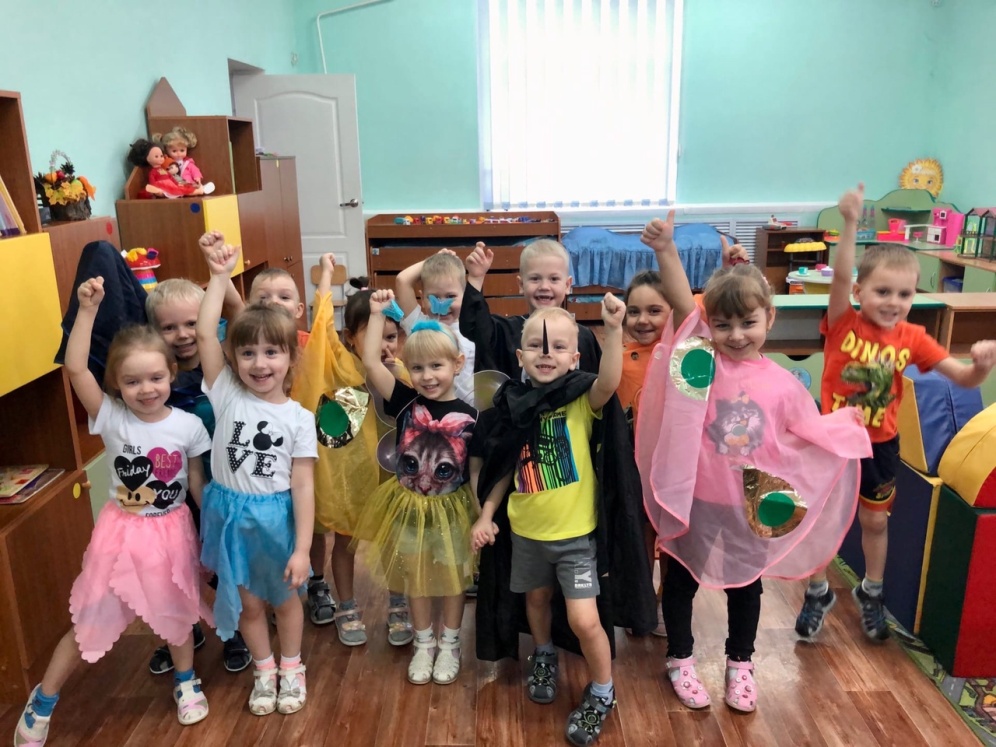 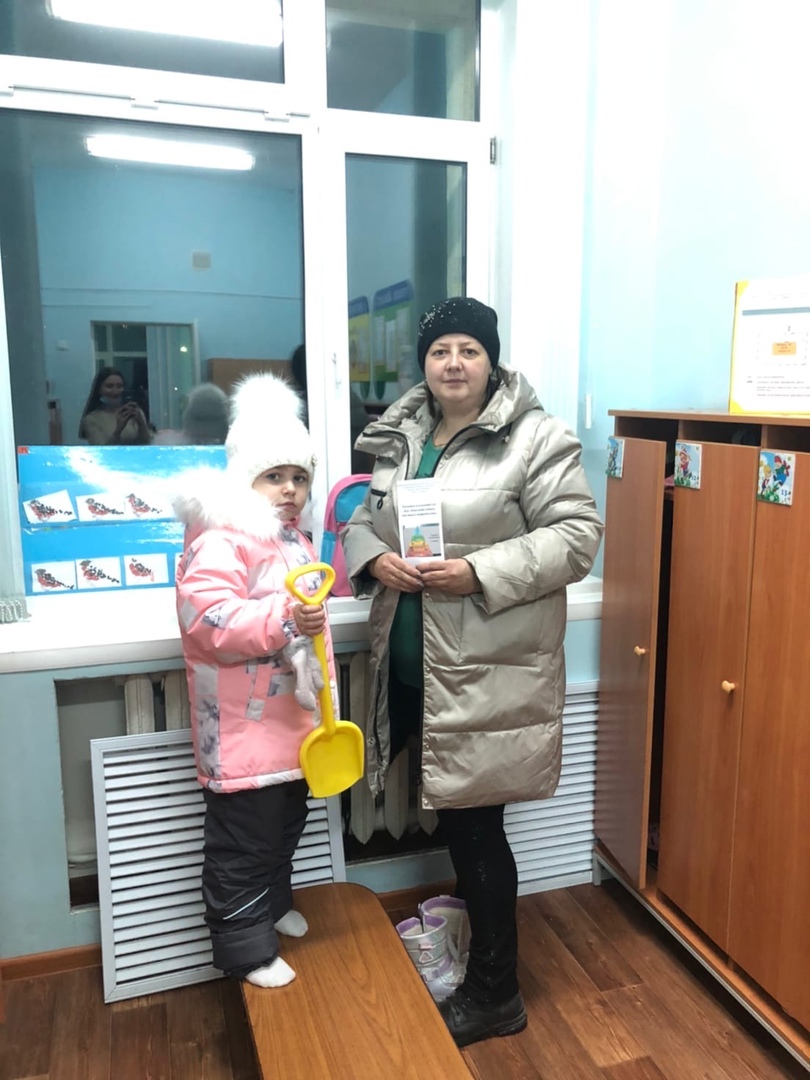 Взаимодействие с родителями:
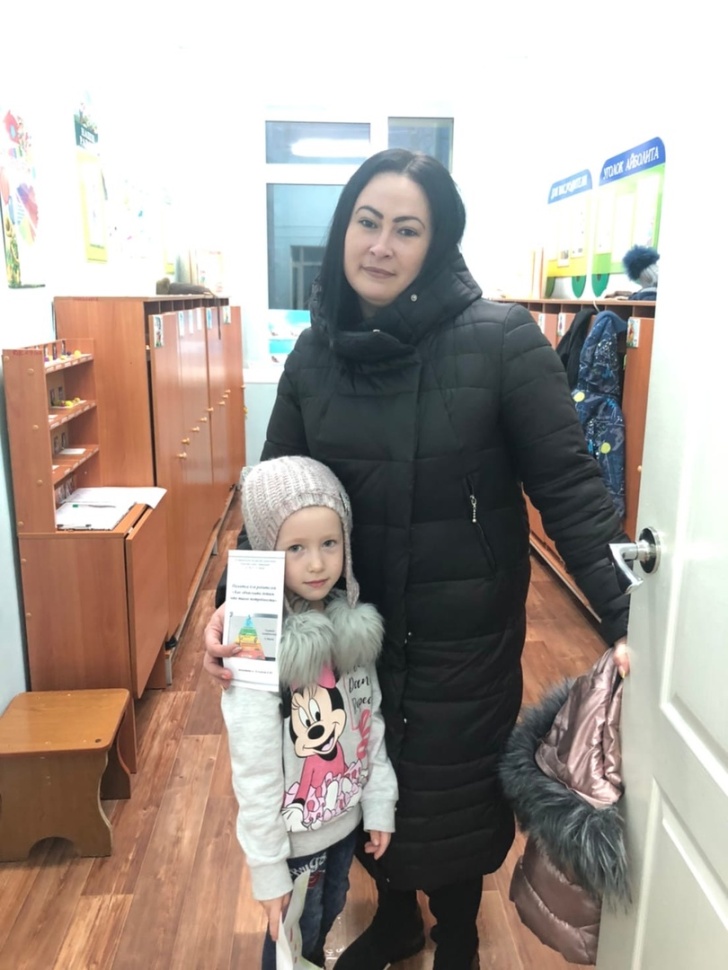 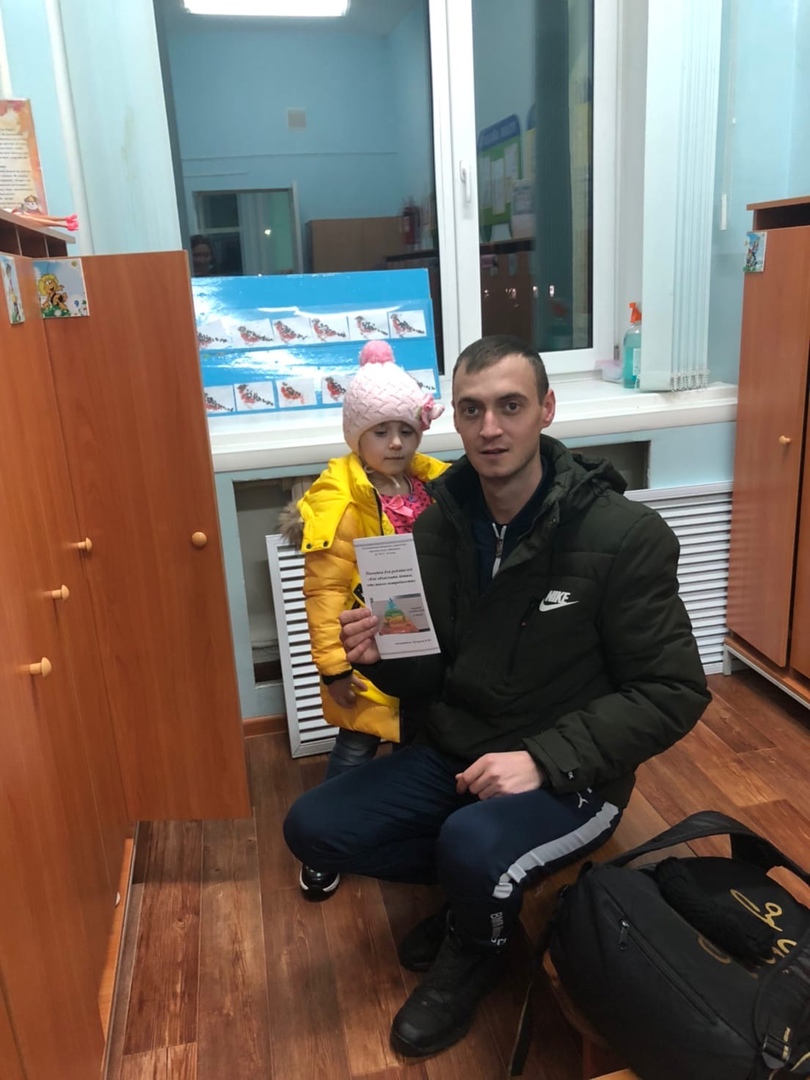 Ожидаемый результат:
Дети: 
Дают общую характеристику потребностей.
Умеют самостоятельно организовывать сюжетно – ролевые игры на основе имеющихся знаний об экономических явлениях.
Знают некоторые виды потребностей человека
Ожидаемый результат:
Педагоги: 
Приобретение нового опыта работы по воспитанию экономической культуры дошкольника.
Повышение профессионального мастерства: повысится экономическая культура педагогов, появится понимание необходимости в экономическом просвещении воспитанников. 
Пополнится развивающая предметно-пространственная среда в группе. 
 Повысится мастерство в организации активных форм сотрудничества с семьей.
Ожидаемый результат:
Родители:
Обогащение уровня экономических знаний родителей. 
Появится понимание необходимости в экономическом воспитании детей.
Создание единого воспитательно-образовательного пространства ДОУ и семьи по экономическому воспитанию дошкольников.
Спасибо за внимание!
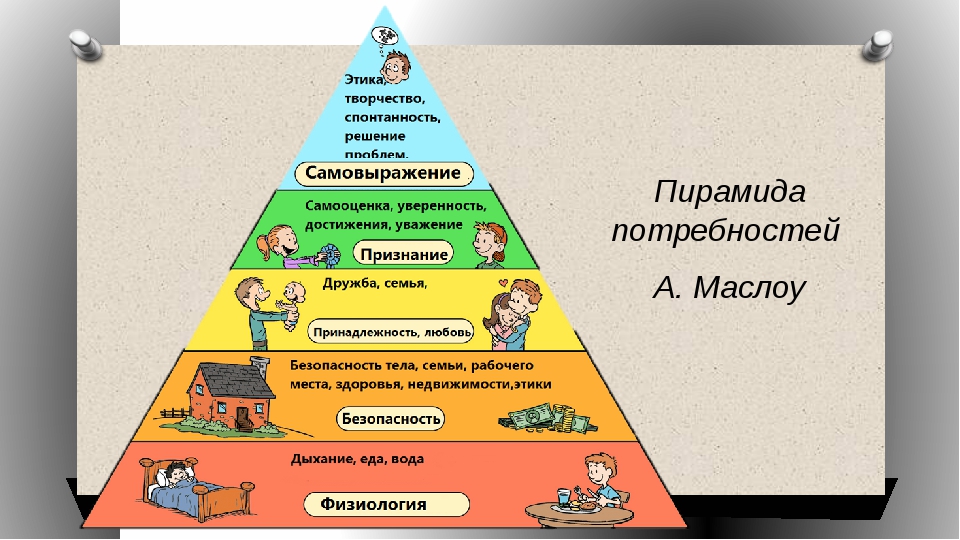